伽利略对自由落体运动的研究
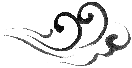 [Speaker Notes: 特殊字体：方正黄草简体，汉仪星宇体简（小诗）]
问题：
         重物和轻物下落的同样快？它们的运动具有怎样的规律呢？
思考：                               
      伽利略在研究落体运动过程中首先遇到了什么困难？
没有描述运动的概念
思考：
     伽利略作出了大胆的科学猜想，猜想的内容是什么？
自然界是简单的，
自然界的规律也是简单的。
落体运动一定是一种最简单的变速运动。
物体下落速度是均匀变化的
三
   　　　　　猜想与假说
伽利略
?
速度是随时间均匀变？还是随位移均匀变？
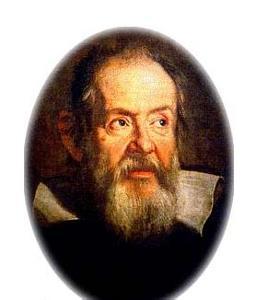 逻辑推论
●若速度与时间成正比
思考：
       伽利略在实验过程中遇到了怎样的困难，他又是怎样克服的？
µ
2
x
t
困难一  速度无法直接测量
   突破： 间接验证
四实验验证
若v0＝0,且
3x1
5x1
必有
四实验验证
困难二：落体运动时间太短，无法准确测量
突破：
      “冲淡”重力，使其加速度减小
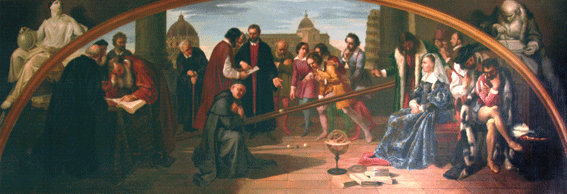 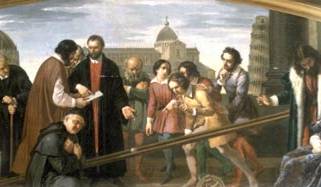 伽利略
助手利用自己的脉搏测时间
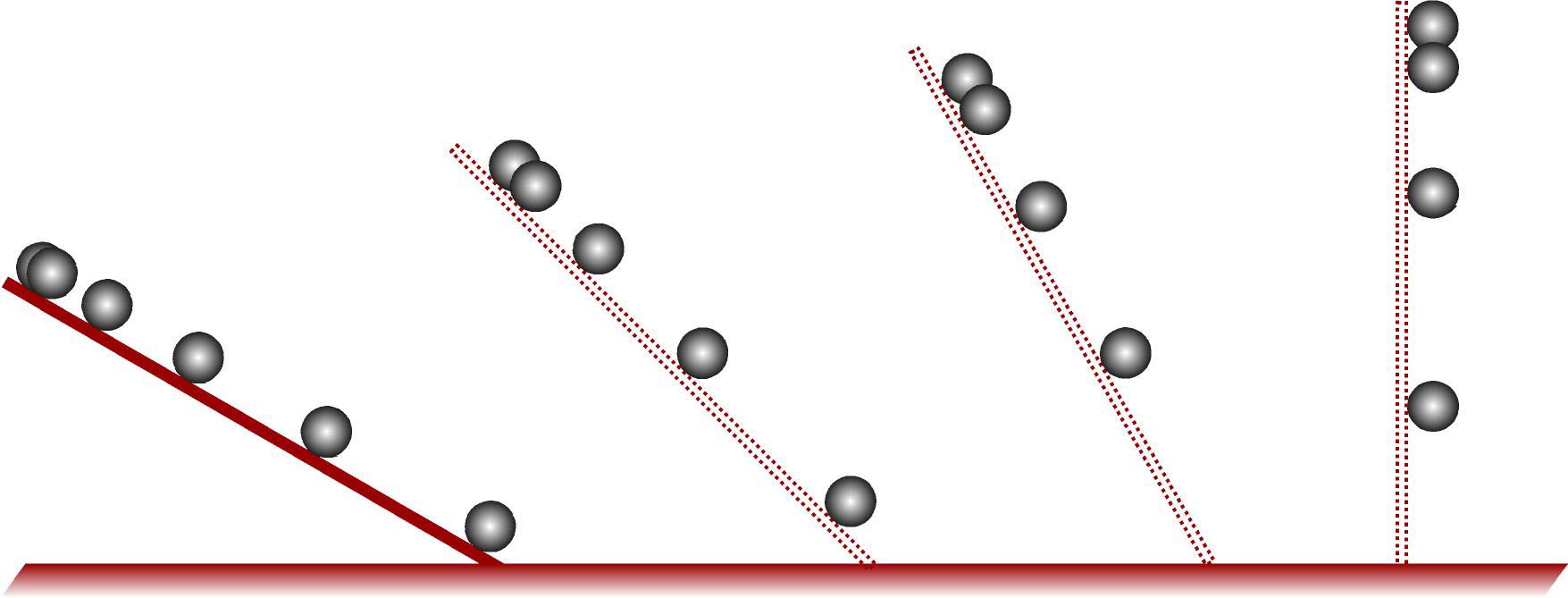 五结论合理外推
 质量不同小球同一斜面下落，加速度相同
       增大斜面倾角，加速度变大
             倾角很大，接近落体运动 →
                    倾角900,就是自由落体运动！
修正推广
如果完全排除空气阻力，那么，所有物体下落都将一样快。
结  论
自由落体运动是: v0＝0的匀加速直线运动，

且所有物体下落的加速度都相同。
伽利略科学研究方法基本要素
4
5
3
1
2
观察
推广修正
实验验证
提出假设
逻辑推理
意义：伽利略科学思想方法第一次把实验和逻辑推理（包括数学推演）有机的结合起来，
      这种方法是物理学乃至整个自然科学界最基本的研究方法，不但标志着物理学真
      正的开端，也有力地推进了人类科学认识的发展，近代科学研究的大门从此被打
      开。